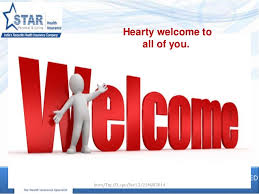 How Far is the River
by 

          Ruskin Bond
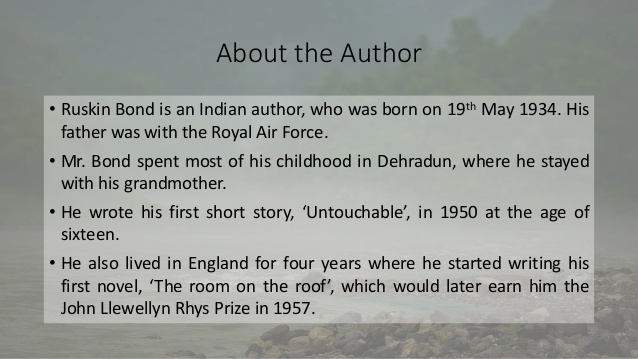 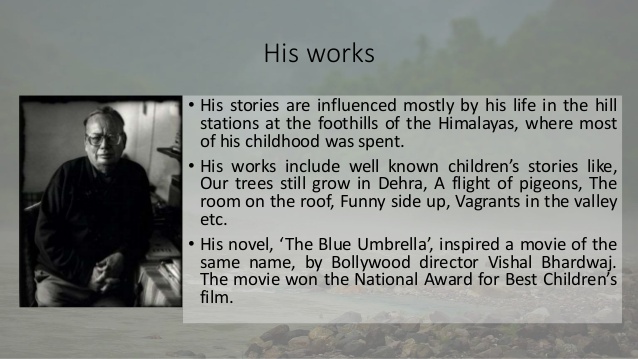 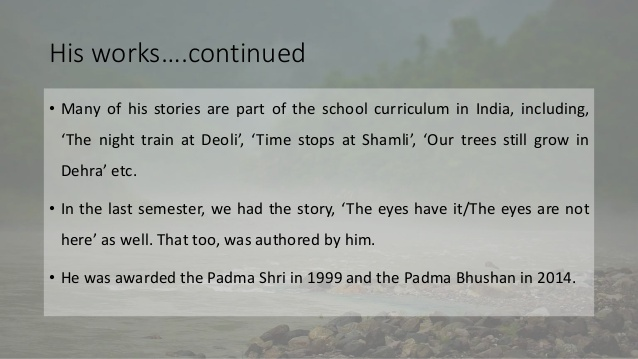 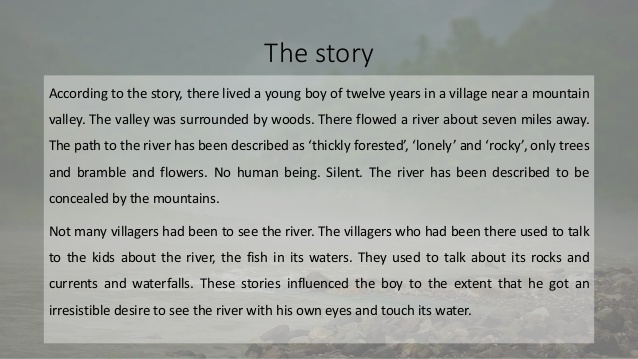 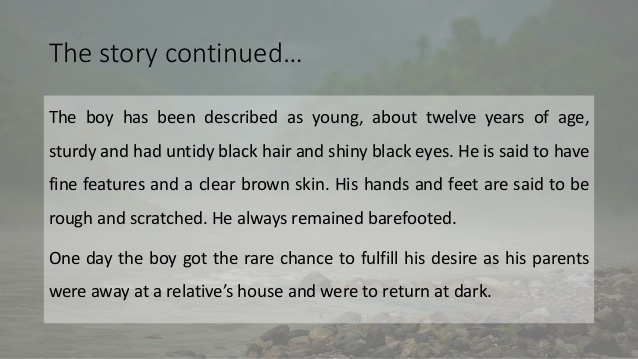 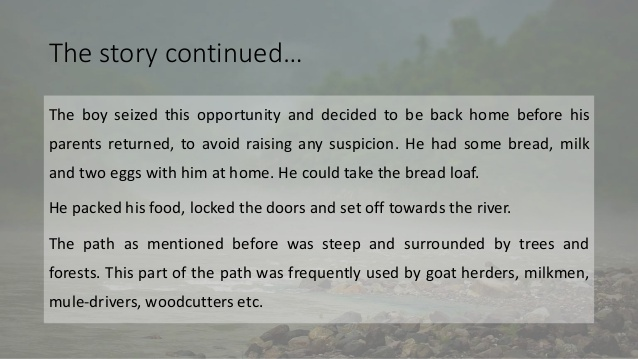 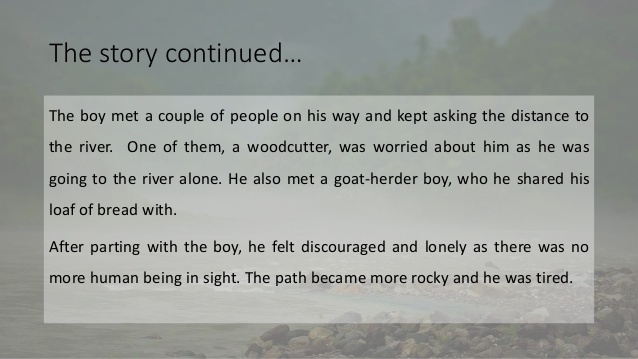 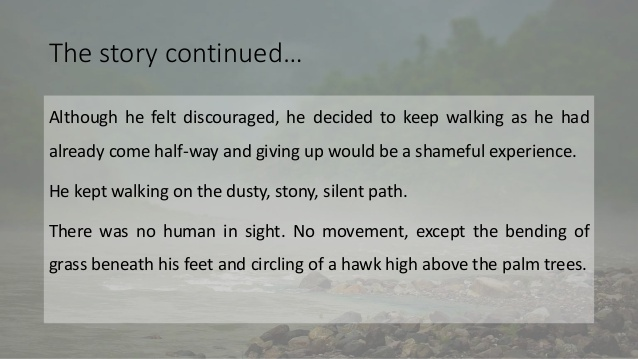 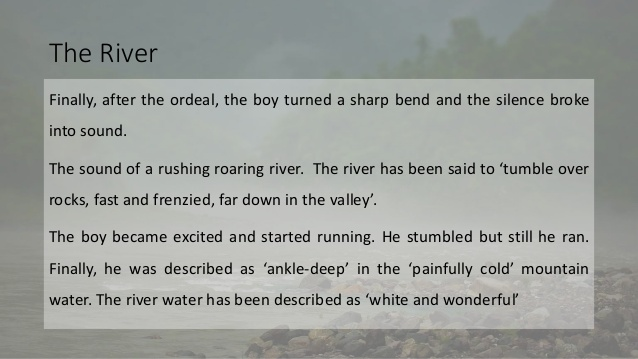 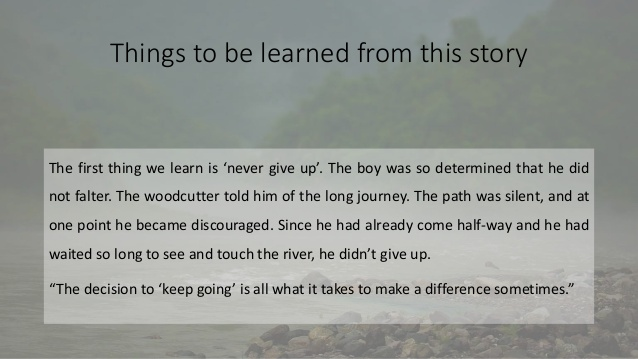 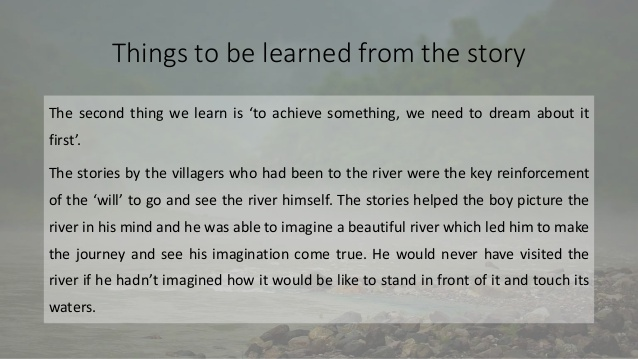 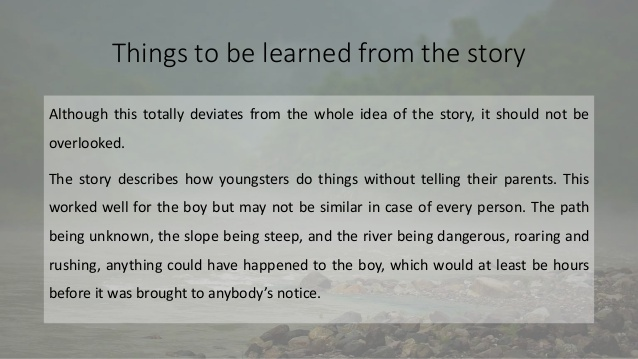 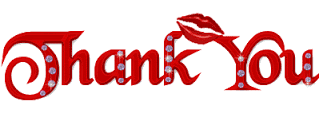